مناهج البحث الاجتماعي وادواته
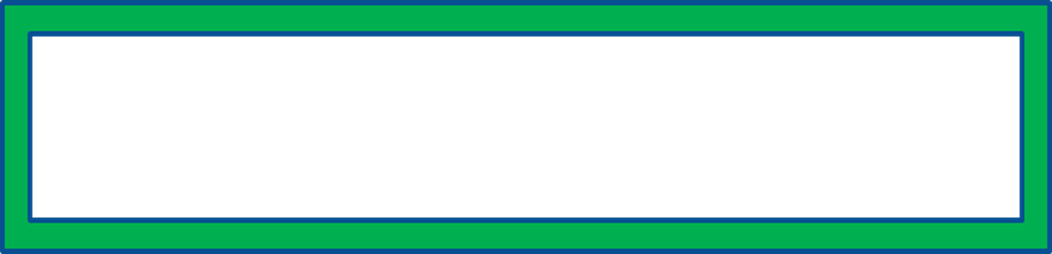 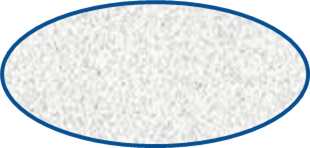 تحديد منهج البحث
رابعا
المنهج
هو الطريق الى الكشف عن الحقيقة في العلوم بواسطة طائفة من القواعد والاجراءات
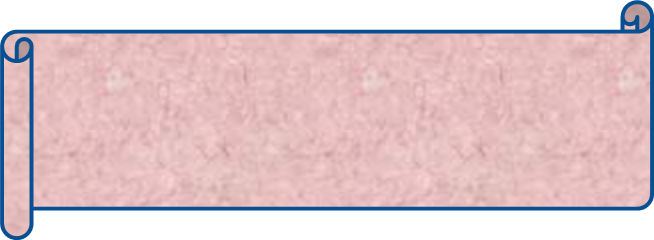 المنهج التجريبي
المنهج التاريخي
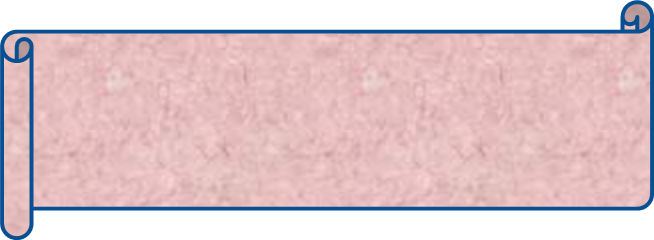 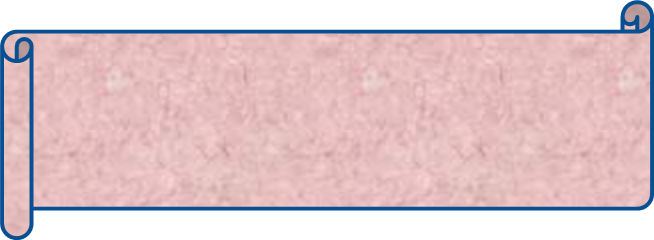 المنهج الوصفي
منهج دراسة الحالة
هو المنهج الذي يعتمد على الظواهر التاريخية بعد وقوعها ويستفيد من الماضي في فهم وتفسير الحاضر
المنهج
 التاريخي
خطوات المنهج التاريخي
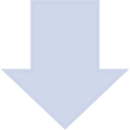 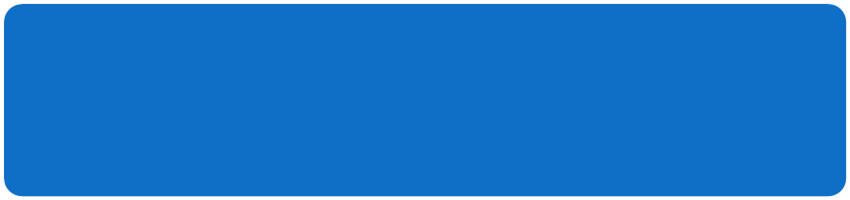 عرض النتائج وكتابة التقرير
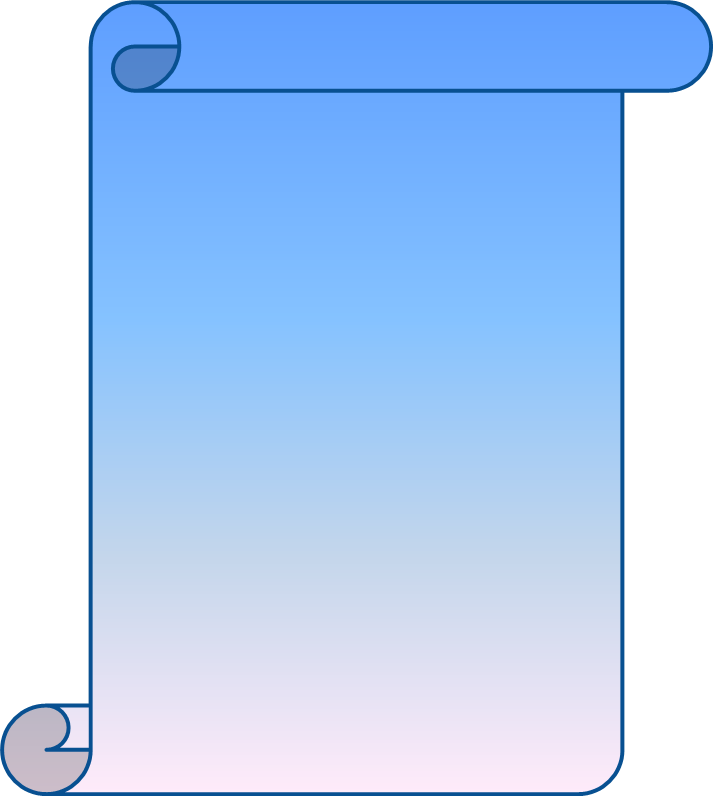 هو المنهج الذي فيه نعالج ونتحكم في متغير مستقل لنشاهد تاثيره على متغير تابع وملاحظة التغيرات الناتجة وتفسيرها
المنهج 
التجريبي
انواع التصميمات التجريبية
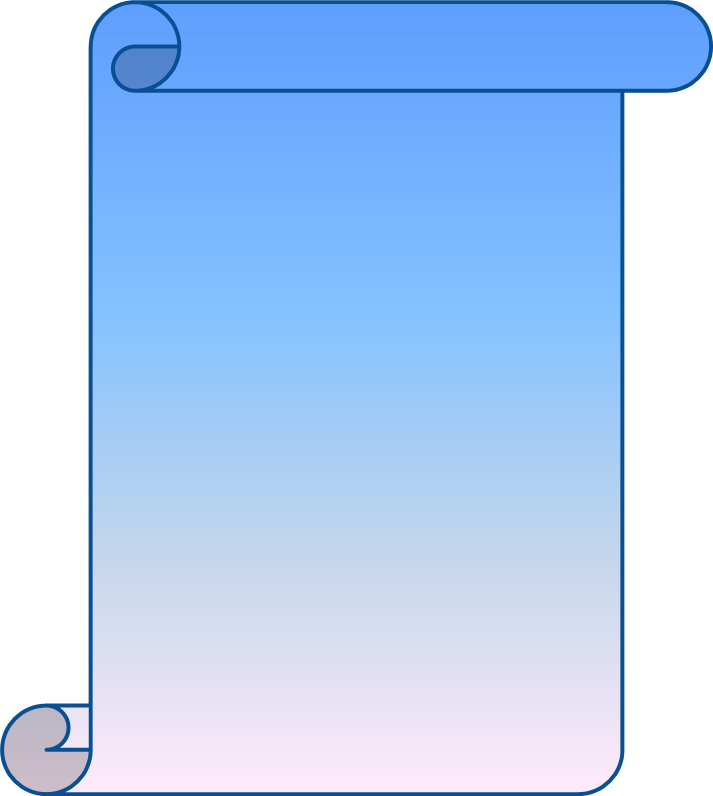 هو يختص بوصف الحقائق الراهنة المتعلقة بطبيعة الظاهرة او الموقف او جماعة من الناس او مجموعة من الاحداث مع محاولة تفسير هذه الحقائق تفسيرا كافيا
المنهج
الوصفي
تصنف الدراسات الوصفية الى
دراسات الوصف على المدى الطويل
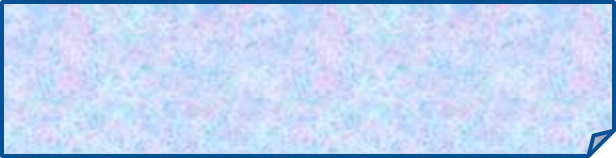 الدراسات المسحية
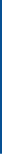 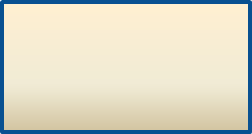 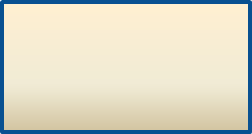 مسح الراي العام
المسح التعليمي
المسح الاجتماعي
الدراسات المسحية
هي دراسة شاملة لعدد كبير من الحالات نسبيا في وقت معين وهي لا تهتم بصفات الافراد ولكنها تهتم بالإحصائيات العامة التي تنتج عندما نستخلص البيانات من حالات معينة
المسح الاجتماعي
يختص بدراسة وتحليل المواقف والمشكلات الاجتماعية
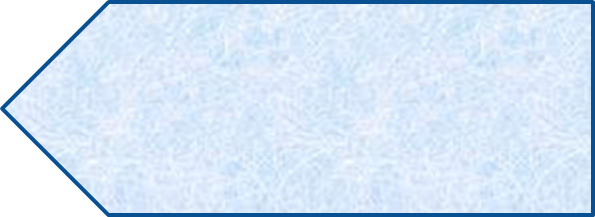 موضوعات المسح الاجتماعي
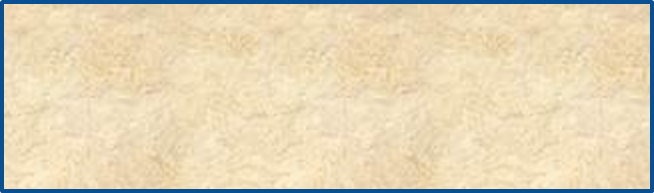 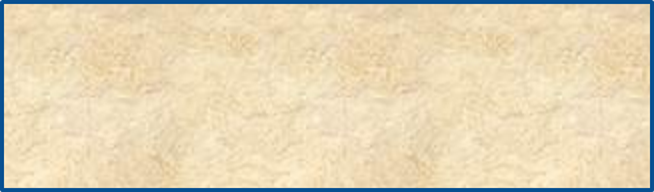 دراسة البيئة الاجتماعية والنفسية
دراسة الخصائص السكانية
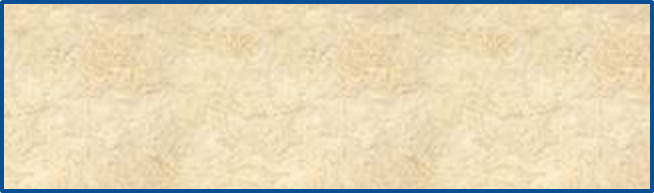 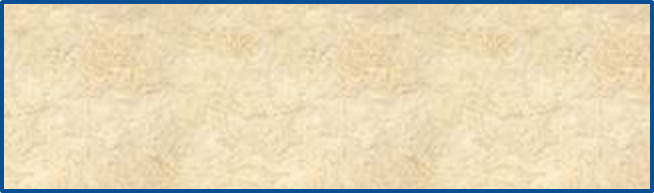 دراسة اراء واتجاهات الناس
دراسة اوجه النشاط الانساني
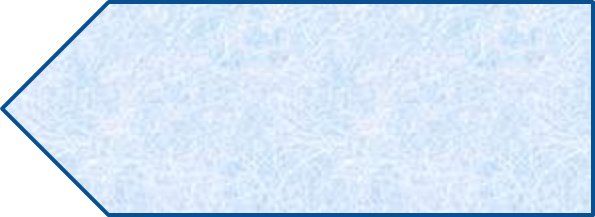 بيانات المسح الاجتماعي
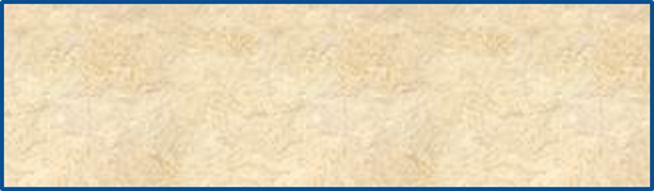 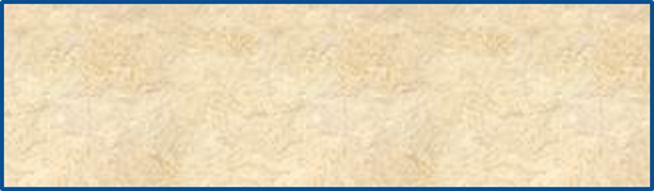 بيانات شخصية
بيانات سلوكية
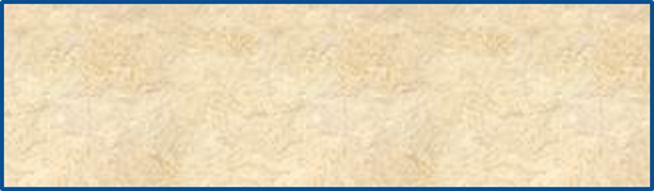 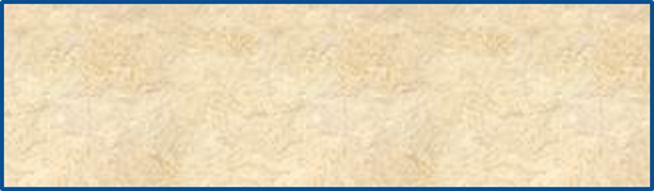 بيانات عن الآراء والاتجاهات
بيانات بيئية
الملاحظة
الاستبيان
المقابلة
ادوات البحث في البحوث المسحية
دراسات الوصف على المدى الطويل 
( دراسات النمو والتطور)
تتناول هذه الدراسات التغيرات التي تحدث للظاهرة نتيجة مرور الزمن، فهي تصف المتغيرات في مجرى تطورها عبر فترة معينة من الزمن قد تمتد شهور او سنوات
طرق دراسة النمو والتطور
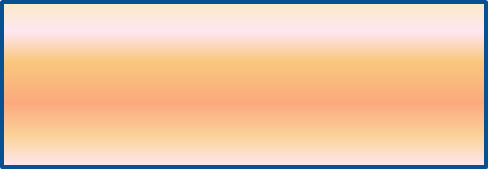 الطريقة العرضية
الطريقة الطولية
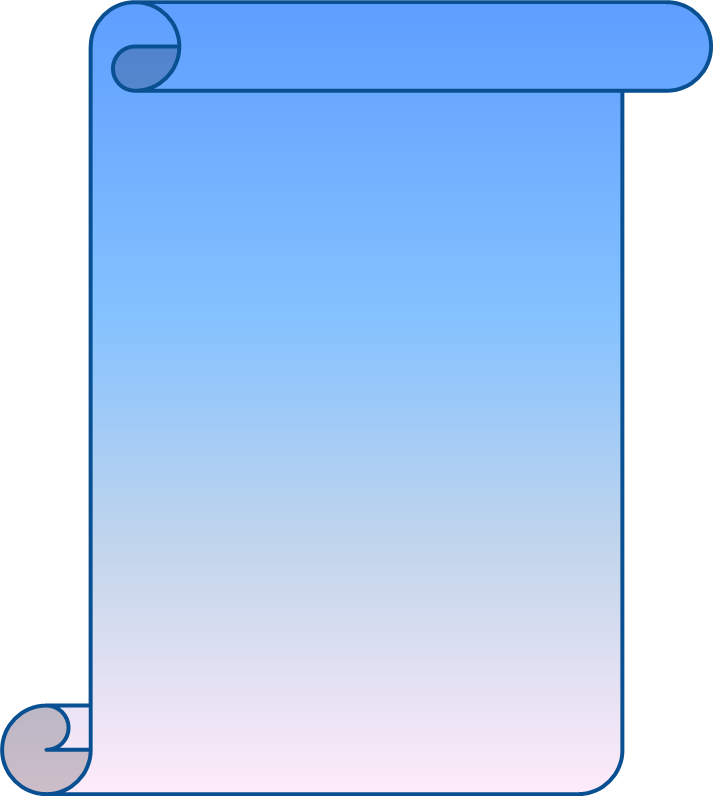 هو المنهج الذي يقوم بدراسة وحدة شخصا كان او اسرة او قرية او مصنع او نظام اجتماعي او مجتمع محلي او عام
منهج 
دراسة الحالة
اساليب دراسة الحالة
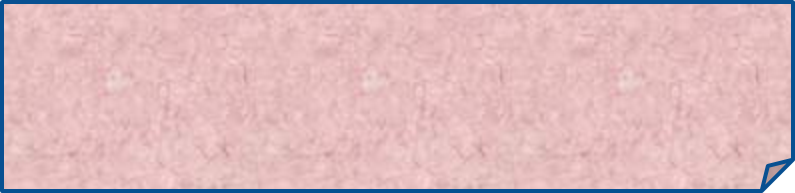 اسلوب تاريخ الحالة
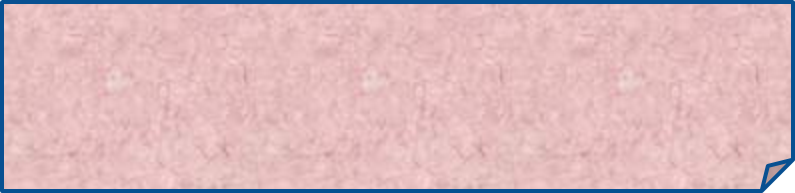 اسلوب التاريخ الشخصي
عيوب منهج دراسة الحالة
عدم  صحة البيانات
يحاول المبحوث تضخيم الحوادث
صعوبة تعميم النتائج
انفاق الباحث كثير من الوقت والجهد والمال
يضطر الباحث الاستعانة بالمذاكرات وهذا يظهر التحيز الشخصي
في بعض الاحيان يريد الباحث مساعدة المبحوث ويصبح للجانب الذاتي تأثير كبير على النتائج